Premio Nobel per la fisica 2017
Greta Marcelloni, 1°C
Kip Thorne, Ray Weiss e Berry Barish vincono il Nobel per la fisica
Hanno scoperto le onde gravitazionali
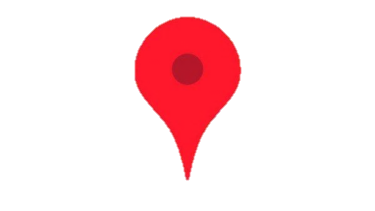 Collaborazione Italia:
Antenna Virgo
STOCCOLMA
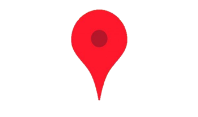 Assegnazione del premio
Càscina
Istituto Nazionale di Fisica Nucleare
Il fenomeno delle onde gravitazionali
fenomeno previsto da Einstein con la teoria della relatività
osservato per la prima volta nel 2015 dall’antenna      americana Ligo
IL PREMIO
Metà del premio: Rainer Weiss (85 anni, nato in Germania) del Massachusetts Institute of Technology
Un quarto del premio: Barry Barish (81 anni),  del Caltech
Un quarto del premio: Kip Thorne (77 anni) del California Institute of Technology,  consulente scientifico del film Interstellar
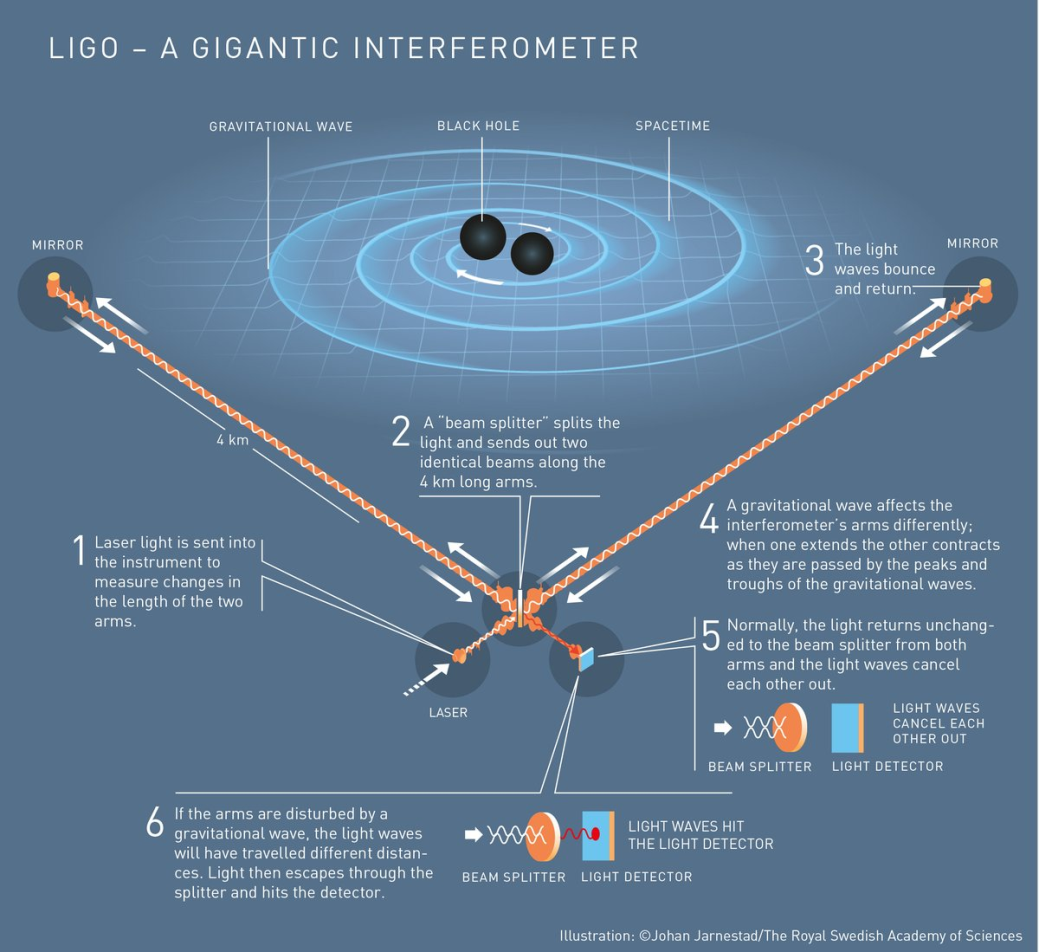 onde gravitazionali: vibrazioni dello spazio-tempo provocate da fenomeni violentissimi dell'universo, come collisioni di buchi neri, esplosioni di supernovae o il Big Bang che ha dato origine all'universo.
La scoperta delle onde gravitazionali è stata anche la conferma definitiva della teoria della relatività generale. Era l'unico fenomeno, fra quelli previsti, a non essere stato ancora osservato.